Стендовый	 доклад «Развитие   интонационной выразительности   при  заучивании  стихов с детьми    3-5 лет    средствами   мнемотехники».
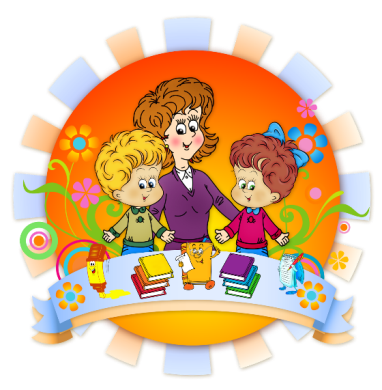 Болтушкина Марина Анастасиевна  - воспитатель

Бюджетное дошкольное образовательное учреждение Тарногского муниципального района Вологодской области «Тарногский детский сад №3 «Улыбка».
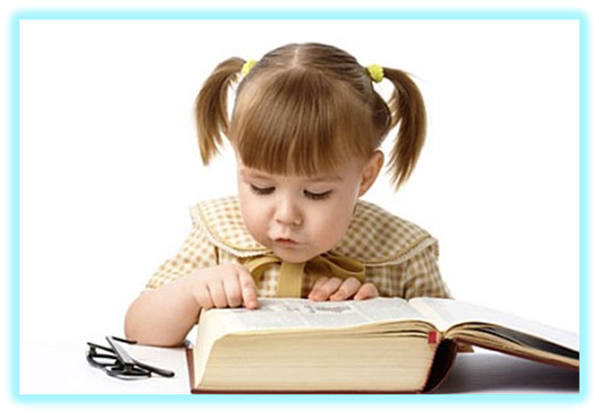 Чтобы помочь детям в заучивании стихотворений и облегчить этот процесс, решили  попробовать использовать  технологию   мнемотехника. 	

Новизна опыта заключается в ведение и  использовании новой формы  в работе Технологии Мнемотехника  (Т.А.Ткаченко  и В.К.Воробьёвой, применении  новой формы работы с детьми   3-5 лет при заучивании  потешек, стихотворений.
Цель:  создание условий для развития  интонационной выразительности речи  у детей 4-5 лет  при  заучивании  стихов  с использованием приёмов мнемотехники.
Задачи: 
 Сформировать  желание  и  интерес к  быстрому заучиванию стихов.
 Развивать интонационную выразительность речи и умение читать стихи перед слушателями.
Ожидался  следующий  результат:
Дети будут  выразительно и динамично читать наизусть, понравившееся стихотворение,  считалку.
Мнемотехника —  система различных приемов, облегчающих запоминание. Один из  приемов мнемотехники - использование мнемотаблиц, в которых слова, расположены  в том же  порядке, что и в тексте.  Глядя на эти схемы-рисунки, ребёнок легко воспроизводит текстовую информацию. Схемы служат своеобразным зрительным планом для заучивания стихотворения. В течение двух лет используем  в работе по  заучиванию стихов приёмы мнемотехники.
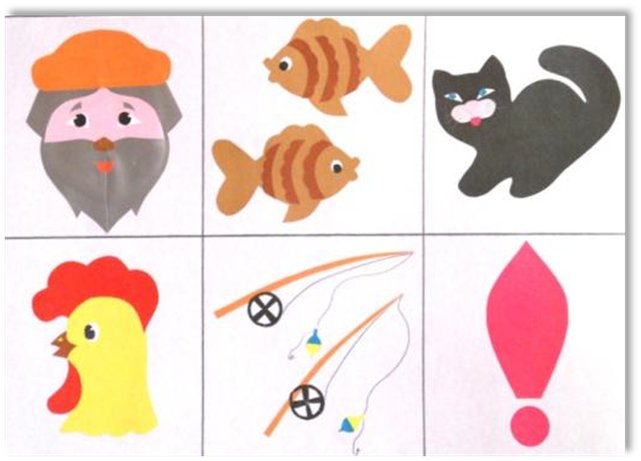 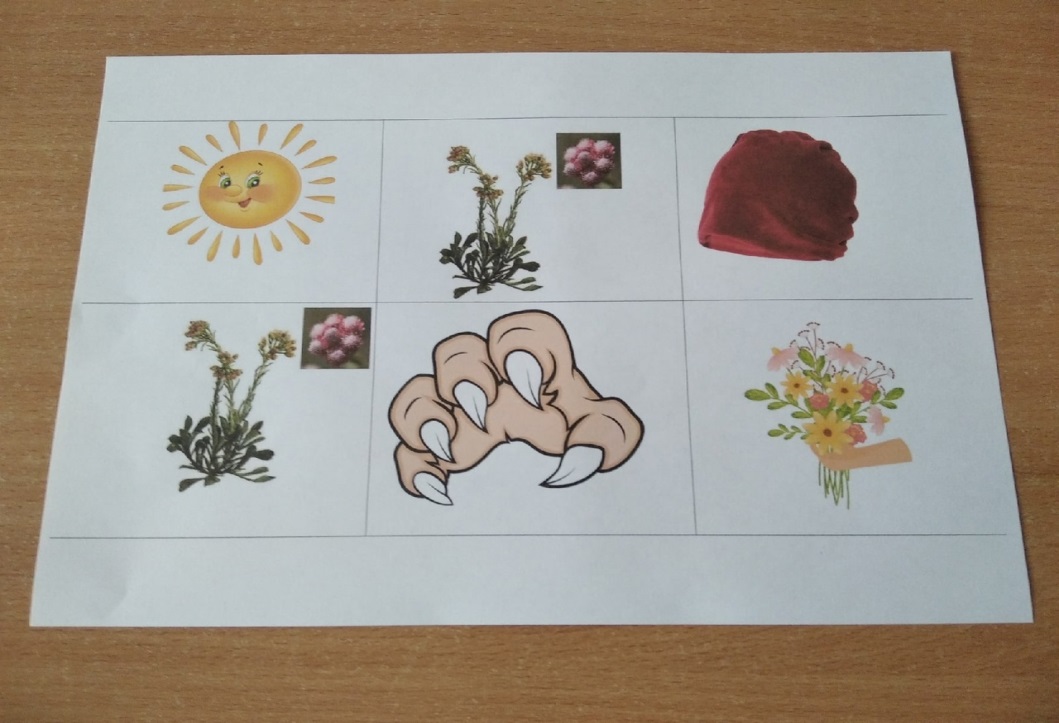 Работу начали проводить  еще в младшей  группе  с простейших мнемоквадратов, последовательно переходили   к мнемодорожкам, состоящих  из 4-5 картинок.Дети  младшей  группы в  начале года запоминали по два объекта, а к концу года — до четырех объектов. Малышам  давали  цветные мнемодорожки  потому что в памяти у детей младшего возраста быстрее остаются отдельные образы.
Заучивание стихов и потешек  с детьми 3-4 лет
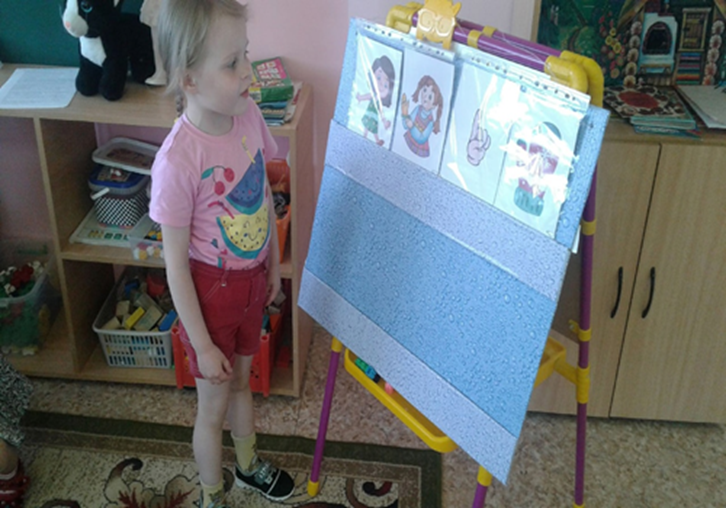 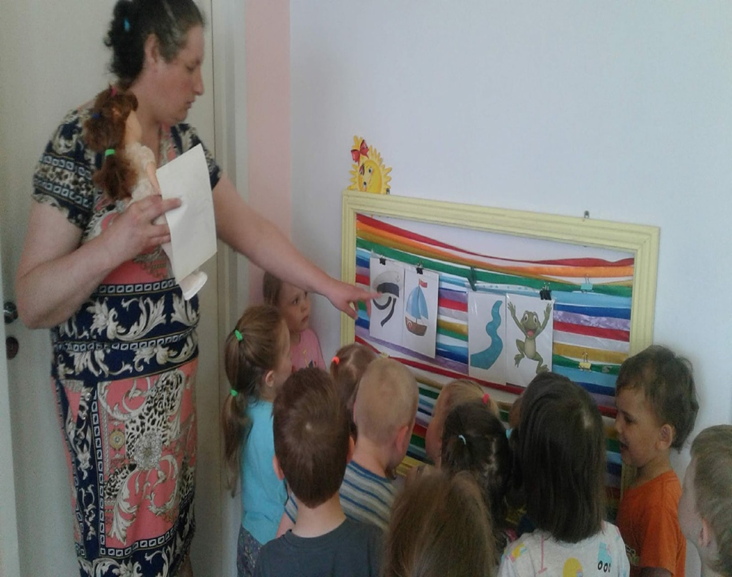 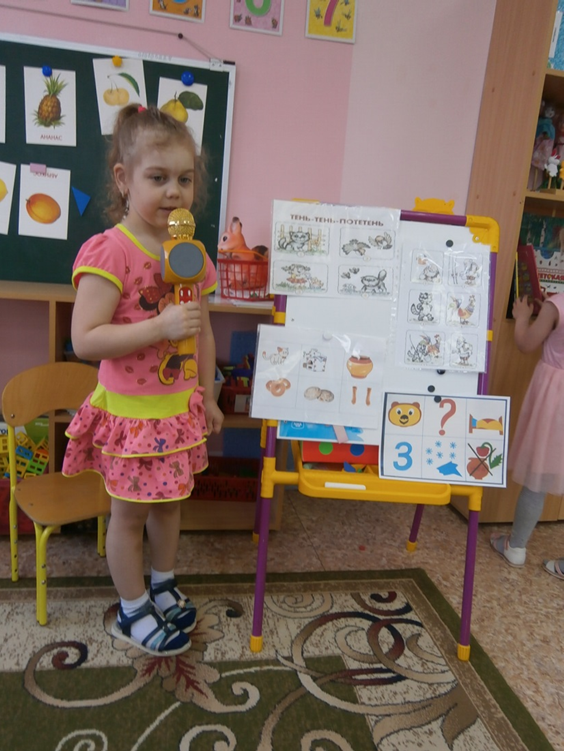 Работая   с детьми   4-5 лет,     используем  мнемотаблицы и технологию мнемотехника включаем   в разные виды деятельности.
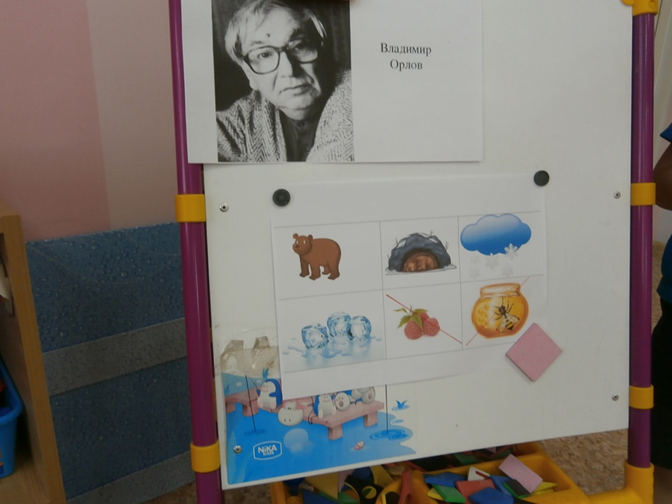 Этапы работы по технологии:1.Чтение стихотворения2. Чтение с опорой на мнемотаблицу3. Вопросы по содержанию 4.Разбор сложных слов 5.Чтение отдельных строк, с повторением ребенком6.Рассказ стихотворения ребенком с опорой на мнемотаблицу.
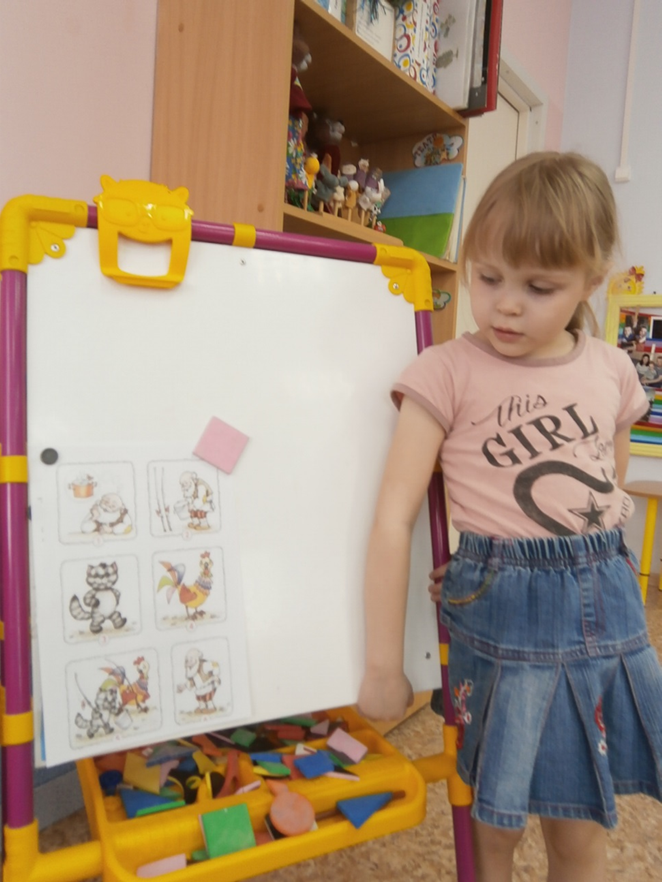 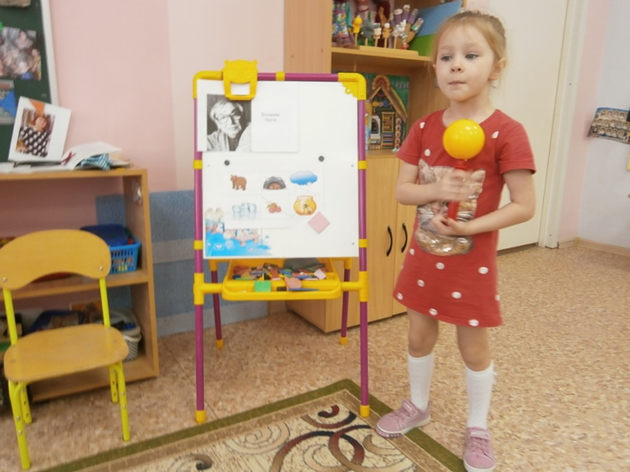 Для закрепления  выученных стихотворений мы с детьми играем  в следующие игры: «Концерт» и  «Угадай и расскажи».
Дети  активно  и   выразительно читают стихи перед педагогами  на  праздниках, утренниках и презентациях  проектов.
С детьми средней группы №2 принимали участие  в  конкурсах чтецов «Замечательное лето» и «Мамочка  моя родная», дети   имеют  дипломы  победителей.
Достижения в работе:В результате работы по данной технологии,   разработан: демострационный  материал  по  заучиванию  стихов для детей  3- 5  лет (Картотека мнемотаблиц).Картотека стихотворений   к мнемотаблицам  в соответствии  с программным содержанием.Перспективный план  работы с детьми 3- 4 лет и  4-5 лет по заучиванию стихов  с учетом комплексно – тематического планирования.
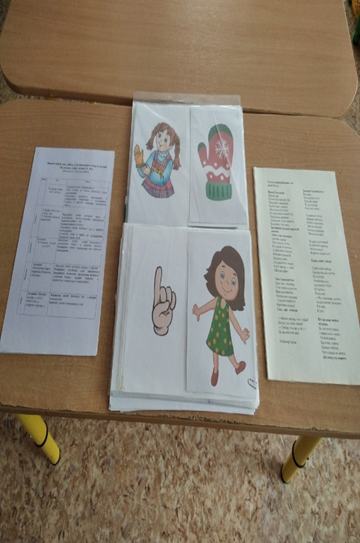 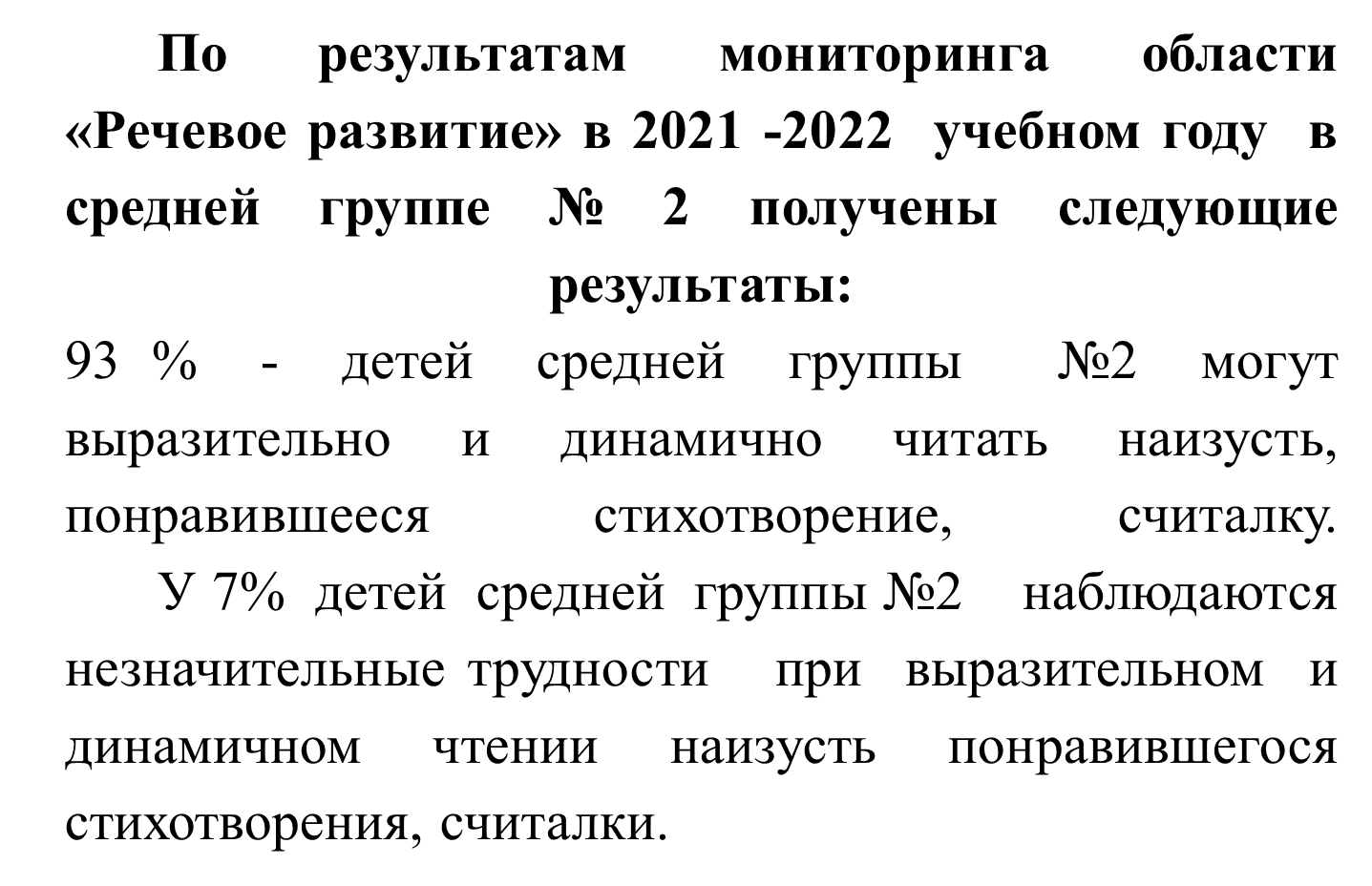 Вывод: 
Использование мнемотехники повышает эффективность заучивания стихов:
значительно сокращается время заучивания;
развивается  интонационная  выразительность  речи;
появляется интерес к заучиванию поэтических произведений;
дети преодолевают робость, застенчивость, учатся свободно держаться перед  слушателями.
Список литературы и интернет-ресурсов. 
1. Мнемотехника для дошкольников: методическое пособие. –1-е изд. / под ред. М.Н. Хусаиновой,– 44 с.
2. Широких Т.Д. Учим стихи - развиваем память / Ребёнок в детском саду. 2004. №2. С.59.
3.https://www.prodlenka.org/metodicheskie-razrabotki/117503-iz-opyta-raboty-ispolzovanie-mnemotehniki-d.
Благодарю за внимание!